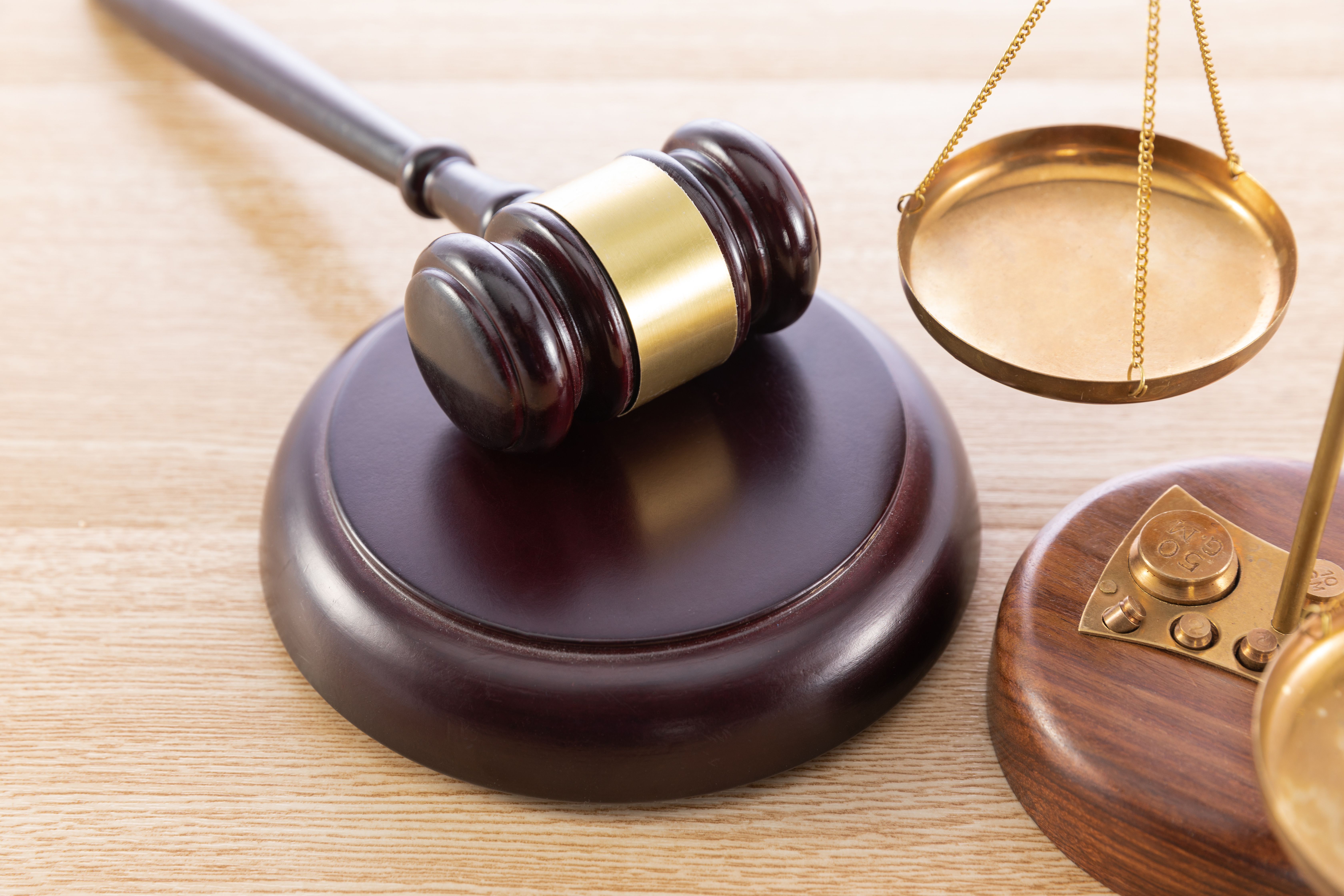 Відшкодування витрат
на професійну правничу допомогу
в господарському процесі:
розвиток судової практики
Суддя Господарського суду міста Києва
Ганна БОНДАРЕНКО-ЛЕГКИХ
СТАТТЯ 123 ГПК УкраїниСУДОВІ ВИТРАТИ
Судовий збір
Розмір і порядок сплати визначається Законом України «Про судовий збір»
Витрати, пов`язані з розглядом справи:
Витрати на професійну правничу допомогу;
Пов`язані із залученням свідків, спеціалістів, експертів та проведенням експертизи;
Пов`язані з витребуванням доказів, проведенням огляду доказів за їх місцезнаходженням, забезпеченням доказів; 
Пов`язані з вчиненням інших процесуальних дій, необхідних для розгляду справи або підготовки її до розгляду.
Разом з першою заявою по суті спору кожна сторона подає до суду попередній (орієнтовний) розрахунок суми судових витрат, які вона понесла і які очікує понести, у зв`язку з розглядом справи
СТАТТЯ 124 ГПК Визначення розміру судових витрат (крім витрат на професійну правничу допомогу)
також є правом суду
Неподання попереднього (орієнтовного) розрахунку суми судових витрат, які позивач поніс і які очікує понести, у зв`язку із розглядом справи
Може бути підставою для залишення позовної заяви без руху
Неподання стороною попереднього розрахунку суми судових  може мати наслідком відмову у їх відшкодуванні, за винятком суми сплаченого судового збору
п. 9 частини 3 статті 162 ГПК України
Частина 2 статті 124 ГПК України
Частина 1 статті 174 ГПК України
Забезпечення та попередня оплата судових витрат (частини . 1, 2 статті 125 ГПК України)
Виключне право суду
Зобов`язати сторони внести на депозитний рахунок суду попередньо визначену суму судових витрат, пов`язаних з розглядом справи

Зобов`язати попередньо (авансом) оплатити витрати, пов`язані з відповідною процесуальною дією
Суд постановляє ухвалу про забезпечення судових витрат
За ініціативою суду в рівних частках
на декількох учасників справи, якщо таке клопотання заявило декілька учасників
Ці витрати можуть бути покладені на учасника, який заявив клопотання
Частини 4-7 статті 125 ГПК України
Забезпечення відшкодування  майбутніх витрат (в т.ч. на професійну правничу допомогу) відповідача, у зв’язку з розглядом справи
Таке забезпечення застосовується якщо:
Позов має ознаки завідомо безпідставного або інші ознаки зловживання правом на позов;

Позивач не має зареєстрованого в установленому законом порядку місця проживання чи місцезнаходження на території України та майна,  що знаходиться на території України;

Якщо суду надані докази того, що майновий стан  позивача або його дії можуть ускладнити або зробити неможливим  виконання рішення суду  про відшкодування судових витрат відповідача, у разі відмови у позові.
З урахуванням конкретних обставин справи, суд має право за клопотанням відповідача, зобов`язати позивача  внести на депозитний рахунок суду  грошову суму для забезпечення майбутніх витрат відповідача у справі.
частина 2 статті 126 ГПК УкраїниВИТРАТИ НА ПРОФЕСІЙНУ ПРАВНИЧУ ДОПОМОГУ АДВОКАТА
Для цілей розподілу судових витрат витратами на професійну правничу допомогу визнаються:
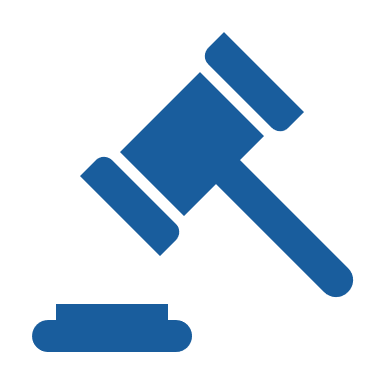 гонорар адвоката за представництво в суді;
гонорар за іншу професійну правничу допомогу, пов’язану зі справою (підготовка справи до розгляду, збір доказів тощо);
вартість послуг помічника адвоката;
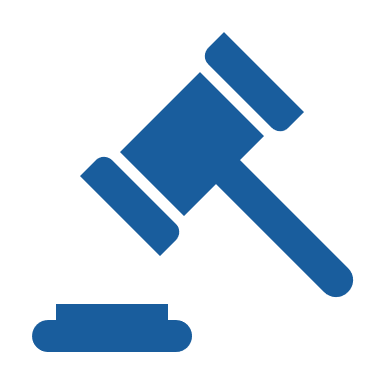 розмір суми, що підлягає сплаті в порядку компенсації витрат адвоката, необхідних для надання правничої допомоги.
ВИЗНАЧЕННЯ РОЗМІРУ ВИТРАТ НА ПРОФЕСІЙНУ ПРАВНИЧУ ДОПОМОГУ АДВОКАТА
Розмір витрат на професійну правничу допомогу (далі ППД) адвоката та компенсації витрат адвоката, необхідних для надання  ППД, визначається (встановлюється) умовами договору   між адвокатом та клієнтом.

Розмір  витрат на ППД встановлюється на підставі поданих доказів щодо обсягу наданих послуг і виконаних робіт та їх вартості, що сплачена або підлягає сплаті відповідною стороною або третьою особою.
ВИЗНАЧЕННЯ РОЗМІРУ ВИТРАТ НА ПРОФЕСІЙНУ ПРАВНИЧУ ДОПОМОГУ АДВОКАТА
Натомість,  компенсація витрат адвоката,  які були здійснені ним для надання ППД, має бути встановлена доказами, що підтверджують фактичне здійснення таких витрат (тобто такі витрати вже мають бути фактично понесені на момент розгляду справи, і відшкодування іх на майбутнє не можливо).

Для визначення розміру витрат на професійну правничу допомогу з метою розподілу судових витрат учасник справи подає детальний опис робіт (наданих послуг), виконаних адвокатом, та здійснених ним витрат, необхідних для надання правничої допомоги.
Вимоги до витрат на професійну правничу допомогу адвоката
частина 4 статті 126 ГПК
Розмір витрат на оплату послуг адвоката має бути співмірність із:

Складністю справи та виконаних адвокатських робіт (наданих послуг);
Часом, витраченим адвокатом на виконання відповідних робіт (послуг);
Ціною позову та (або) значенням справи для сторони вплив на репутацію публічним інтересам до справи
Сторона, яка заявила клопотання про зменшення розміру витрат, повинна донести неспівмірність витрат на допомогу адвоката
За клопотанням сторони суд може зменшити розмір витрат на професійну правничу допомогу адвоката
Так може суд чи ні, за власною
ініцативою, без клопотання сторони,
зменшити розмір витрат на професійну правничу допомогу адвоката ?
По частині 4 статті 126 ГПК України – Ні!
Частина  4 статті 126
Розмір витрат на оплату послуг адвоката має бути співмірним із:
складністю справи та виконаних адвокатом робіт (наданих послуг);
часом, витраченим адвокатом на виконання відповідних робіт (надання послуг);
обсягом наданих адвокатом послуг та виконаних робіт;
ціною позову та (або) значенням справи для сторони, в тому числі впливом вирішення справи на репутацію сторони або публічним інтересом до справи.
Приклад: постанова від 15.03.2021 у справі № 910/11429/20 Північного апеляційного господарського суду
Однак,  є  частина 5 статті  129 ГПК України, яка зобов’язує суд при розподілі судових витрат враховувати
Частина  5 статті 129
Під час вирішення питання про розподіл судових витрат суд враховує:
чи пов'язані ці витрати з розглядом справи;
чи є розмір таких витрат обґрунтованим та пропорційним до предмета спору, з урахуванням ціни позову, значення справи для сторін, у тому числі чи міг результат її вирішення вплинути на репутацію сторони або чи викликала справа публічний інтерес;
поведінку сторони під час розгляду справи, що призвела до затягування розгляду справи, зокрема, подання стороною явно необґрунтованих заяв і клопотань, безпідставне твердження або заперечення стороною певних обставин, які мають значення для справи, безпідставне завищення позивачем позовних вимог тощо;
дії сторони щодо досудового вирішення спору та щодо врегулювання спору мирним шляхом під час розгляду справи, стадію розгляду справи, на якій такі дії вчинялись.
Приклад: постанова ВС від 06.10.2020 у справі №922/376/20
Правова позиція Верховного Суду, викладена у постанові від 11.02.2021 по справі N 920/39/20.
Під час вирішення питання про розподіл судових витрат господарський суд за наявності заперечення сторони проти розподілу витрат на адвоката або з власної ініціативи, керуючись критеріями, що визначені частинами п'ятою-сьомою, дев'ятою статті 129 ГПК України, може не присуджувати стороні, на користь якої ухвалено судове рішення, всі її витрати на професійну правову допомогу.
У такому випадку суд, керуючись частинами п'ятою-сьомою, дев'ятою статті 129 ГПК України, відмовляє стороні, на користь якої ухвалено рішення, у відшкодуванні понесених нею на правову допомогу повністю або частково, та відповідно не покладає такі витрати повністю або частково на сторону, не на користь якої ухвалено рішення. 
При визначенні суми відшкодування суд має виходити з критерію реальності адвокатських витрат (встановлення їхньої дійсності та необхідності), а також критерію розумності їхнього розміру, виходячи з конкретних обставин справи та фінансового стану обох сторін. Ті самі критерії застосовує Європейський суд з прав людини, присуджуючи судові витрати на підставі статті 41 Конвенції. Зокрема, згідно з його практикою заявник має право на компенсацію судових та інших витрат, лише якщо буде доведено, що такі витрати були фактичними і неминучими, а їхній розмір - обґрунтованим (рішення у справі "East/West Alliance Limited" проти України", заява N 19336/04).
Правила подання доказів на підтвердження понесення витрат на  професійну правничу допомогу адвоката
Своєчасність подання доказів
Частина 2 статті 126 та частина  8 статті 129 ГПК України встановлює, що розмір судових витрат,  в тому числі і витрат на професійну правничу допомогу адвоката, які сторона сплатила або має сплатити у зв'язку з розглядом справи, встановлюється судом на підставі поданих сторонами доказів (договорів, рахунків тощо).

Такі докази подаються до закінчення судових дебатів у справі або протягом п'яти днів після ухвалення рішення суду, за умови, що до закінчення судових дебатів у справі сторона зробила про це відповідну заяву.
Правила подання доказів на підтвердження понесення витрат на  професійну правничу допомогу адвоката
Дотримання вимог надсилання доказів іншим учасникам справи
Треба пам’ятати! Копії доказів (крім речових доказів), що подаються до суду заздалегідь надсилаються або надаються особою, яка їх подає, іншим учасникам справи. Суд не бере до уваги відповідні докази у разі відсутності підтвердження надсилання (надання) їх копій іншим учасникам справи, крім випадку, якщо такі докази є у відповідного учасника справи або обсяг доказів є надмірним, або вони подані до суду в електронній формі, або є публічною доступними (частина 8 статті 81 ГПК України).
Отже, не надсилання доказів понесення витрат на професійну правничу допомогу адвоката іншій стороні, може стати підставою для не взяття їх до уваги судом, і, відповідноївідповідно, відмови у відшкодуванні судових витрат на професійну правничу допомогу.
Судова практика: постанова від 08.04.2021 № 908/868/20 Центрального апеляційного господарського суду: постанови КГС у складі Верховного Суду від 16.02.2021 р. у справі N 910/14138/18 та додаткова постанова Верховного Суду від  21.08.2019 у справі N 922/2821/18
Інші спірні питання щодо відшкодування витрат на професійну правничу допомогу адвоката
ПИТАННЯ 1:
Чи підлягають витрати на оплату  професійної правничої допомоги адвоката в спрощеному позовному провадженні без виклику сторін в справах незначної складності та малозначних справах ?

ВІДПОВІДЬ: Так, підлягають, якщо вони не включають гонорар адвоката за представництво в суді в судових засіданнях, оскільки такі засідання не проводяться.
Інші витрати на професійну правничу допомогу адвоката та компнсація витрат адвоката, пов’язаних з наданням професійної правничої допомги підлягає відшкодуванню, за умови вчасного подання доказів понесення таких судових витрат та надсилання їх іншим учасникам судового процесу.
Інші спірні питання щодо відшкодування витрат на професійну правничу допомогу адвоката
ПИТАННЯ 2:
Коли можуть бути подані докази щодо понесення витрат на професійну правничу допомогу в справах незначної складності та малозначних справах?
 
ВІДПОВІДЬ:
Протягом п’яти днів після ухвалення рішення  - Постанова від 21.04.2021 № 910/17204/20 Північного апеляційного господарського суду (https://reyestr.court.gov.ua/Review/96498926)
та Постанова Верховного Суду від 06.10.2020 у справі N 922/376/20 (https://reyestr.court.gov.ua/Review/92069806)
Інші спірні питання щодо відшкодування витрат на професійну правничу допомогу адвоката
ВИСНОВКИ: 
Оскільки в процедурі спрощеного провадження відсутня стадія судових дебатів, то вимога ч. 8 ст. 129 ГПК України про подання доказів щодо розміру понесених судових витрат до закінчення судових дебатів та вимога про подання до закінчення судових дебатів відповідної заяви про надання доказів щодо розміру понесених судових витрат протягом п`яти днів після ухвалення рішення суду - не може розповсюджуватися на сторін у справі, яка розглядається у спрощеному провадженні.
ВІДПОВІДЬ: підлягають, якщо такі витрати згідно з умовами договору про надання професійної правничої допомоги адвоката мають бути сплачені в майбутньому (їх строк оплати згідно з умовами договору не настав) на момент прийняття рішення (додаткового рішення) про стягнення судових витрат (в тому числі витрат на професійну правничу допомогу). Разом з тим є спірним питання, коли строк оплати  правничої допомоги адвоката згідно умов договору настав на момент винесення рішення, проте клієнт в порушення умов договору не оплатив, надану йому допомогу.
Інші спірні питання щодо відшкодування витрат на професійну правничу допомогу адвоката
ПИТАННЯ 3:
Чи підлягають відшкодуванню витрати на професійну правничу допомогу адвоката, які мають бути сплачені в  майбутньому?
ВІДПОВІДЬ: підлягають, якщо такі витрати згідно з умовами договору про надання професійної правничої допомоги адвоката мають бути сплачені в майбутньому (їх строк оплати згідно з умовами договору не настав) на момент прийняття рішення (додаткового рішення) про стягнення судових витрат (в тому числі витрат на професійну правничу допомогу).
Інші спірні питання щодо відшкодування витрат на професійну правничу допомогу адвоката
Разом з тим є спірним питання, коли згідно умов договору строк оплати  правничої допомоги адвоката настав на момент винесення рішення, проте клієнт в порушення умов договору не оплатив, надану йому допомогу. Чи підлягають такі витрати на оплату ППД відшкодуванню?
Спірна судова практика: постанова  від 21.05.2021 у справі № 910/15703/20 Північного апеляційного  господарського суду.

Інша практика: Постанова об'єднаної палати Верховного суду  від 03.10.2019 у справі № 922/445/19 (проте в даній справі строк оплати згідно умов договору на момент прийняття рішення судом першої інстанції ще не настав) та постанова Верховного суду  від 07.09.2020 у справі  910/4201/19.
ВІДПОВІДЬ: Так, підлягають.
Інші спірні питання щодо відшкодування витрат на професійну правничу допомогу адвоката
ПИТАННЯ 4:
Чи підлягають відшкодуванню витрати третьої особи без самостійних вимог на предмет спору  на  професійну правничу допомогу адвоката?
ВІДПОВІДЬ: Так, підлягають. 
Але треба враховувати певні особливості
Інші спірні питання щодо відшкодування витрат на професійну правничу допомогу адвоката
Відповідно до частини 13 статті 129 ГПК України, судові витрати,  в тому числі і витрати на професійну правничу допомогу адвоката, третьої особи, яка не заявляє самостійних вимог на предмет спору, стягуються на її користь із сторони, визначеної відповідно до вимог цієї статті, залежно від того заперечувала чи підтримувала така особа заявлені позовні вимоги.

При цьому, така третя особа має подати докази понесення таких витрат на професійну правничу допомогу адвоката та надіслати такі докази іншим учасникам судового процесу.
Правова позиція Верховного Суду щодо стягнення судових витрат третьої особи без самостійних вимог на предмет спору
(у справі від 30.08.2018 р. N 910/23235/17)
ТОВ було подано заяву про залучення його як третьої особи, яка не заявляє самостійних вимог на предмет спору, на стороні відповідача. 

Оскільки відповідно до статті 130 ГПК України у разі відмови позивача від позову право на відшкодування судових витрат передбачено лише відповідачу у справі; позивач має право відмовитися від позову на будь-якій стадії провадження у справі, то суди попередніх інстанцій закрили провадження у даній справі на підставі пункту 4 частини першої статті 231 ГПК України та відмовили ТОВ у задоволенні заяви про відшкодування судових витрат.

У судів попередніх інстанцій були відсутні підстави для застосування у спірних правовідносинах приписів частини 13 статті 129 ГПК України, на яку посилається третя особа у справі,  оскільки дана справа по суті не розглядалася та спір у ній не вирішувався, а тому й неможливо було дійти однозначного висновку про те, заперечувало чи підтримувало ТОВ заявлені у справі позовні вимоги та, в залежності від цього, розподілити судові витрати названого товариства.
Основні помилки, що стають на заваді задоволенню вимог про відшкодування витрат на професійну правничу допомогу адвоката
Не зазначення орієнтовної суми витрат на професійну правничу допомогу адвоката при поданні першої заяви по суті справи
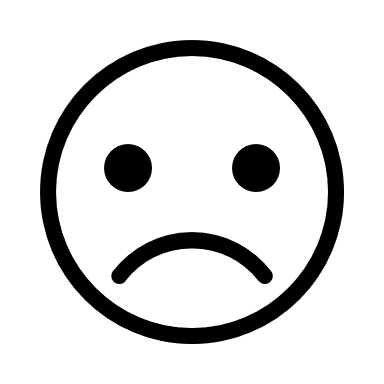 Не подання ВСІХ доказів  понесення витрат на професійну правничу допомогу адвоката: зокрема договір, додаткову году, перелік наданих послуг, акт прийняття  клієнтом наданих послуг; оплати наданих послуг у відповідності до умов договору
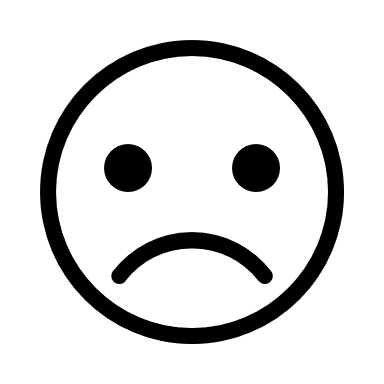 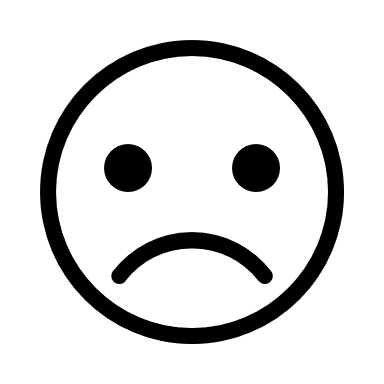 Не своєчасне подання доказів понесення витрат на професійну правничу допомогу
Не надсилання доказів понесення фактичних витрат іншим учасникам судового процесу, що позбавляє суд можливості прийняти подані докази до уваги
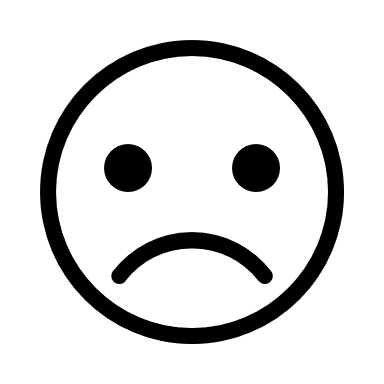 Дякую за увагу !